স্বাগতম
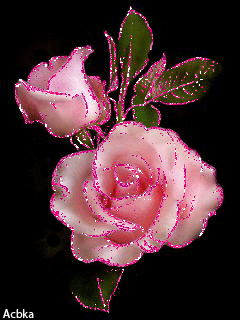 পরিচিতি
মোঃ আবদুল জলিল 
সহকারী শিক্ষক
কুমিল্লা হাউজিং এস্টেট 
স্কুল এন্ড কলেজ 
আদর্শ সদর, কুমিল্লা । 
মোবাইল:01712346075
E-mail.ajbliton@outlook.com.com
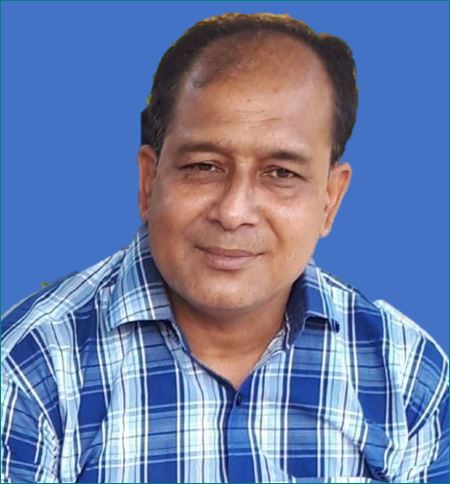 আজকের বিষয়
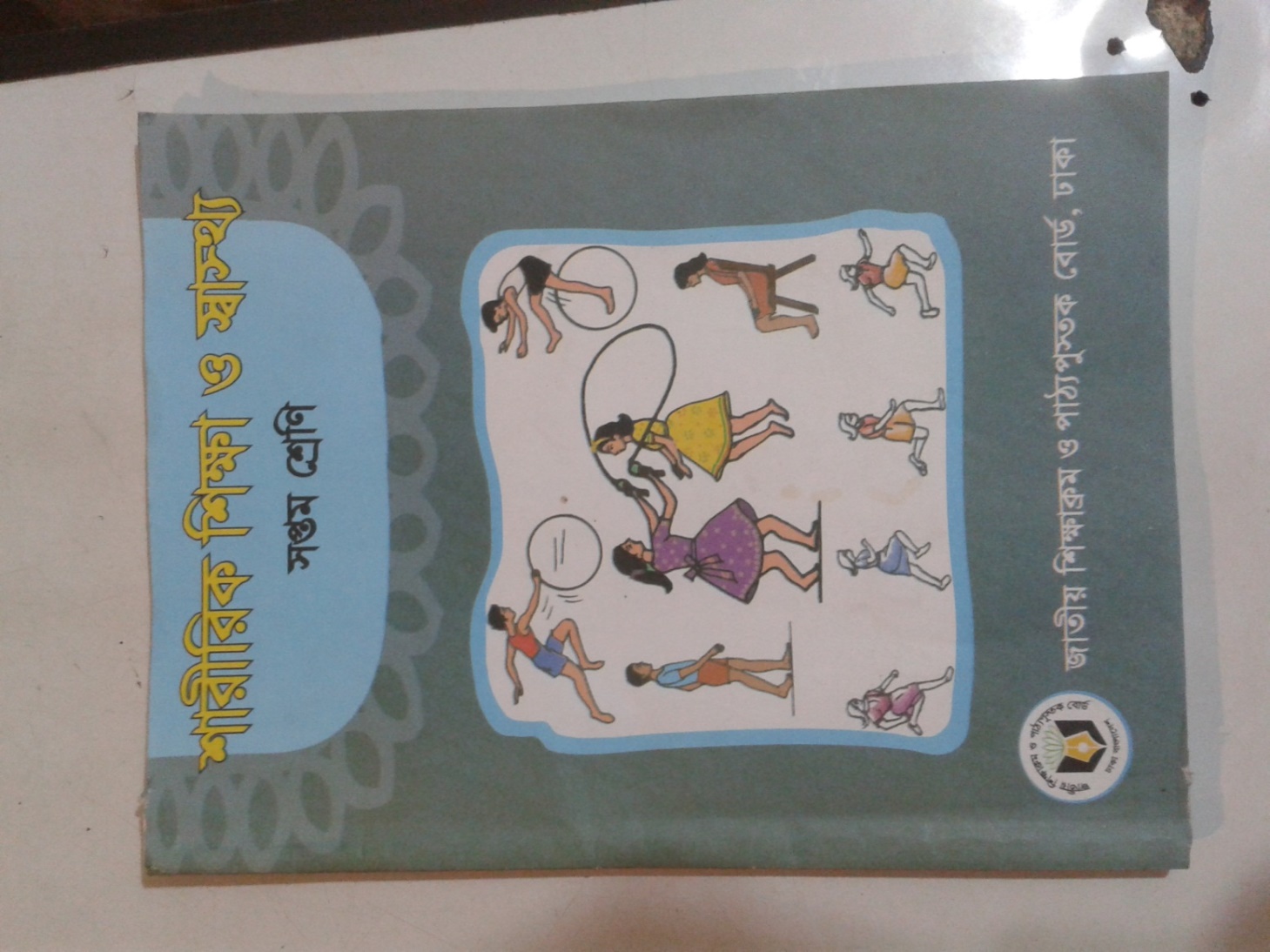 শ্রেণিঃ সপ্তম
বিষয়ঃশারীরিক শিক্ষা ও স্বাস্থ্য
অধ্যায়ঃ প্রথম
সময়ঃ ৫0 মিনিট
তারিখঃ 12/0১/২০20ইং
এসো কিছু ছবি দেখি
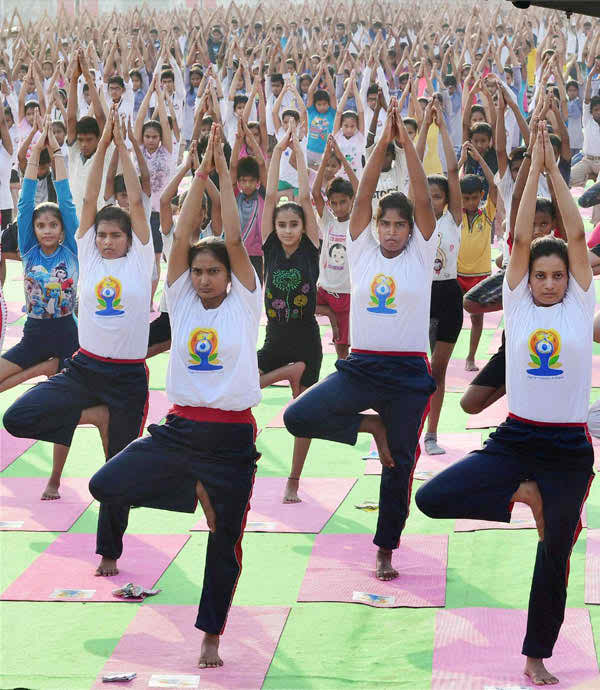 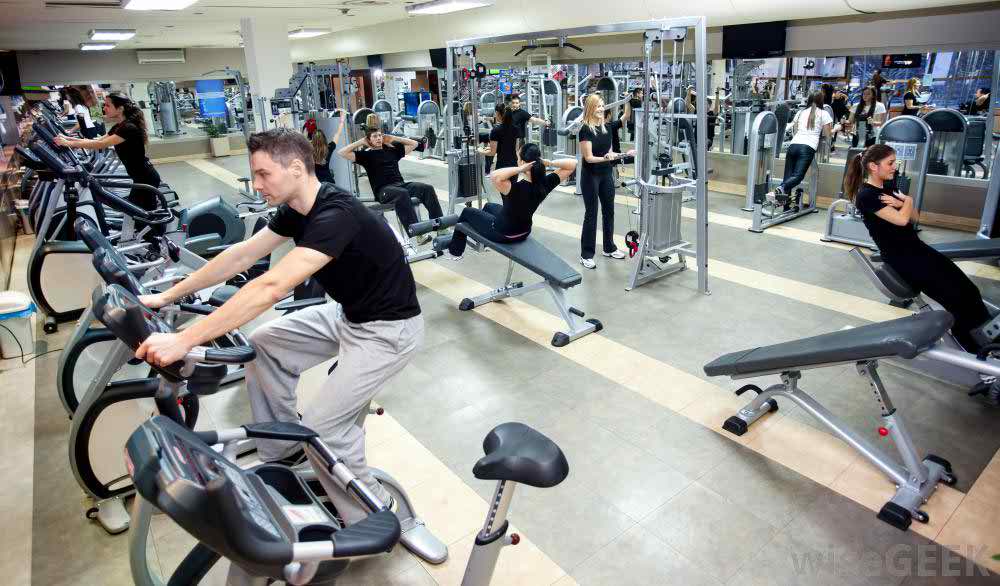 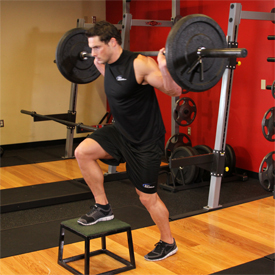 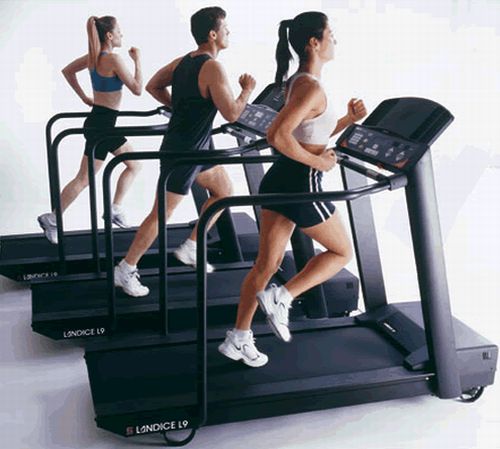 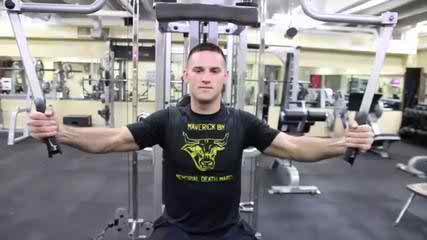 ছবি গুলো দেখে কি বুঝতে পেরেছ?
আজকের পাঠ
শরীরর্চচা ও সুস্থজীবন
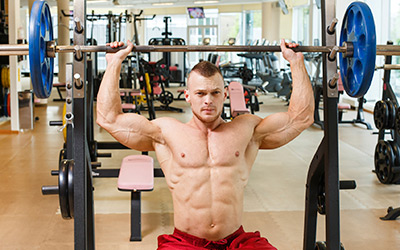 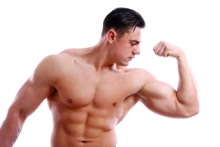 শিখনফল
এই পাঠশেষে শিক্ষার্থীরা
সুস্থজীবনের জন্য প্রাথমিক স্বাস্থ্যবিধি বর্ণনা করতে পারবে।
অতিরিক্ত ব্যায়ামের কুফল ব্যাখ্যা করতে পারবে।
প্রাথমিক স্বাস্থ্যবিধির ধারনা
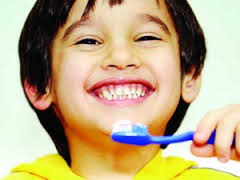 দাঁত ও মুখ পরিস্কার
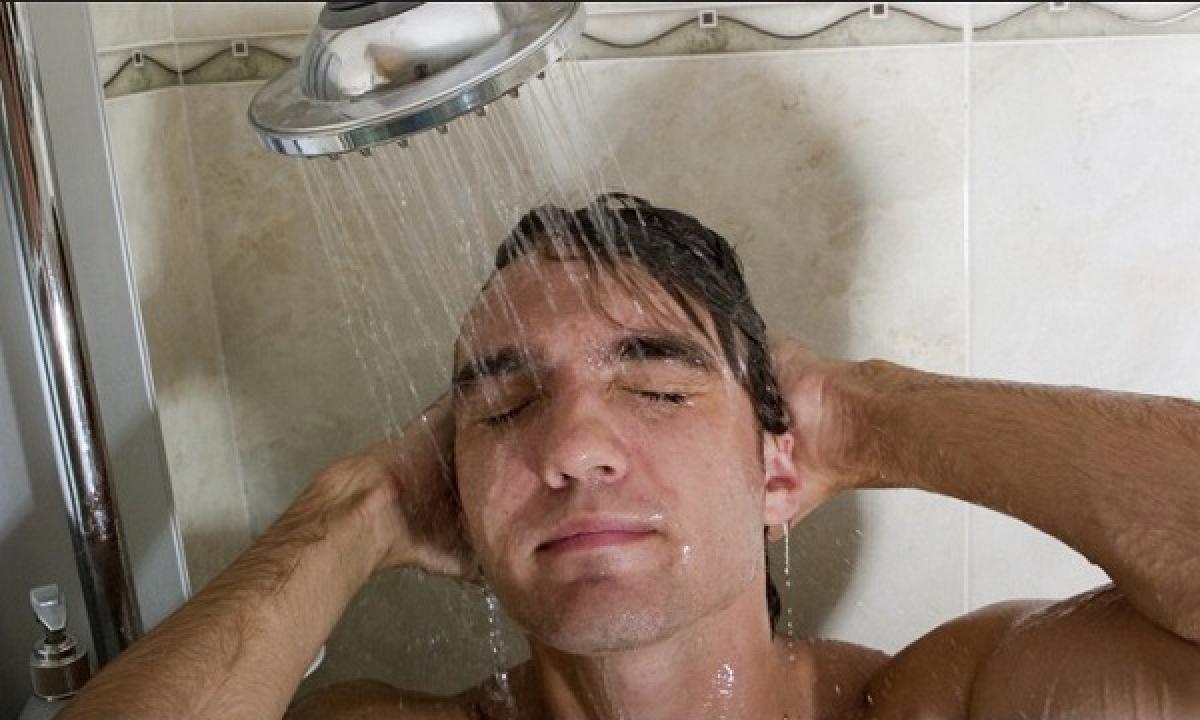 নিয়মিত গোসল করা
এসো আরও কিছু ছবি দেখি
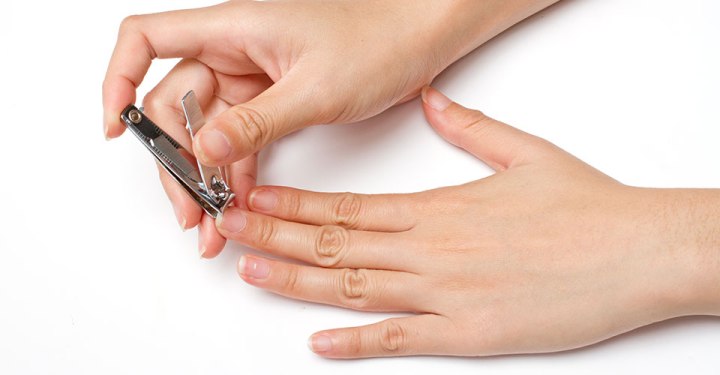 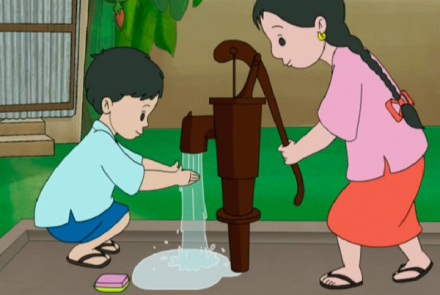 হাত পরিস্কার করা
নিয়মিত নখ কাটা
একক কাজ
সময়:৫মি:
স্বাস্থ্যবিধি কি ?
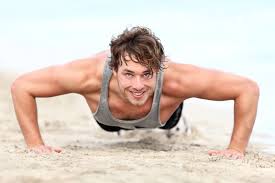 ব্যায়ামের ফলে হৃৎপিন্ড দৃঢ় হয়
ব্যায়ামের ফলে শক্তি ও সহিষ্ণুতা বাড়ে
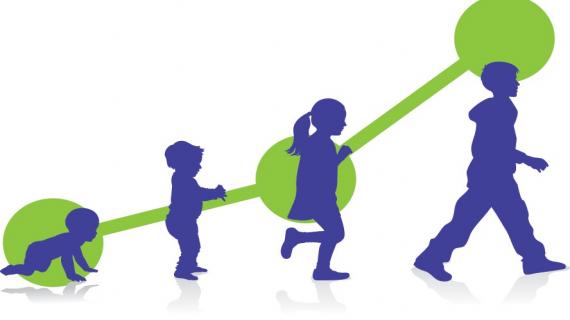 ব্যায়ামের ফলে রোগ প্রতিরোধ ক্ষমতা বৃদ্ধি পায়
শারীরিক গঠন দ্রুত বৃদ্ধি পায়
জোড়ায় কাজ
সময়:১০ মিনিট
ব্যায়ামের ফলে আমাদের দেহের 
কি কি উন্নতি ঘটে তা লিখ
অতিরিক্ত ব্যায়ামের কুফল
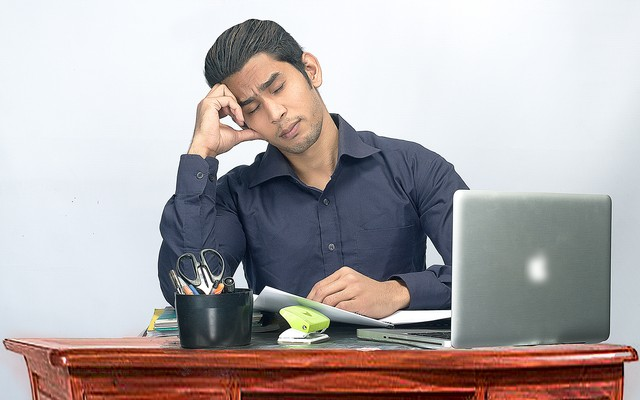 শরীর ক্লান্ত হয়ে পড়বে
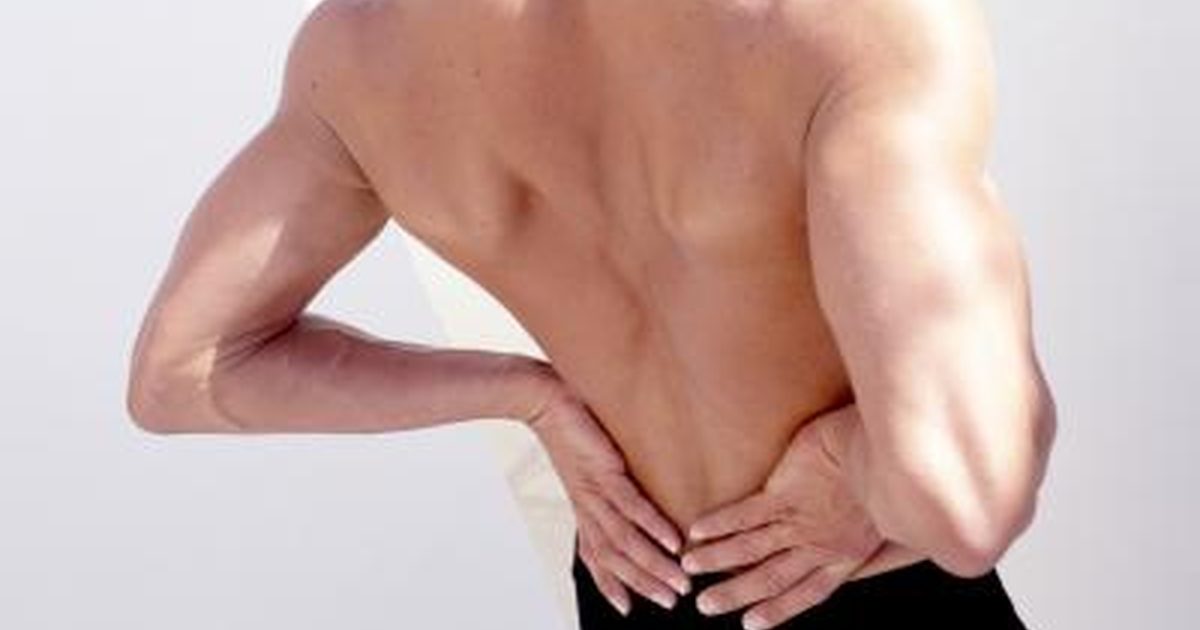 মাংশ পেশিতে টান পড়বে
একাধারে ব্যায়াম করলে 
শরীর অবশ হয়ে আসবে
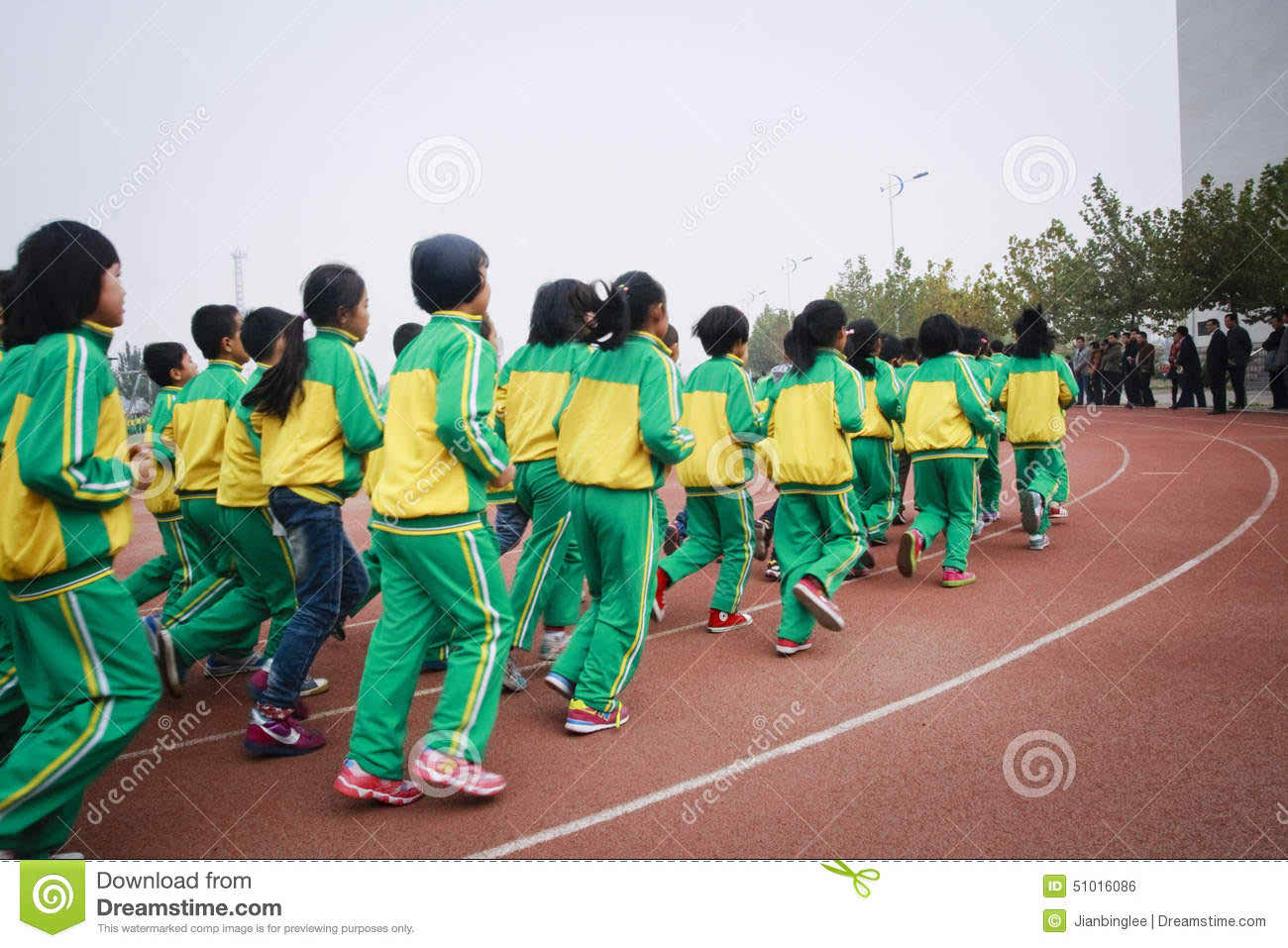 দলীয় কাজ
সময়:৮মি:
গ্রুপ-ক
অতিরিক্ত ব্যায়ামের কুফল
গুলো লিখ
গ্রুপ-খ
মুল্যায়ন
ব্যায়াম কি?
কখন ব্যায়াম করা প্রয়োজন?
অতিরিক্ত ব্যায়াম করলে কি হয়?
শারীরিক পরিচ্ছন্নতা কেন প্রয়োজন?
বাড়ির কাজ
শরীর সুস্থ্য রাখার জন্য আমাদের কী কী করা উচিত বর্ণনা কর। (15 থেকে ২০ লাইন)
সবাইকে ধন্যবাদ
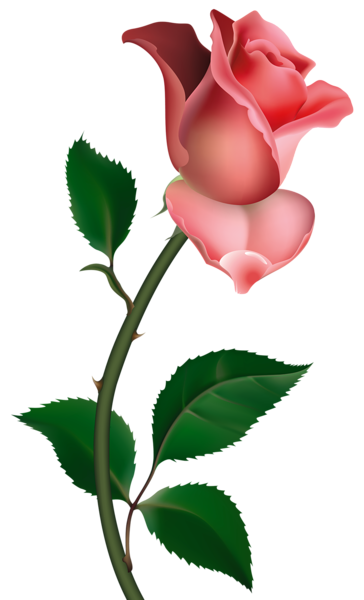